The Global Ocean Observing System
www.goosocean.org
Reports from GOOS componentsETOOFS
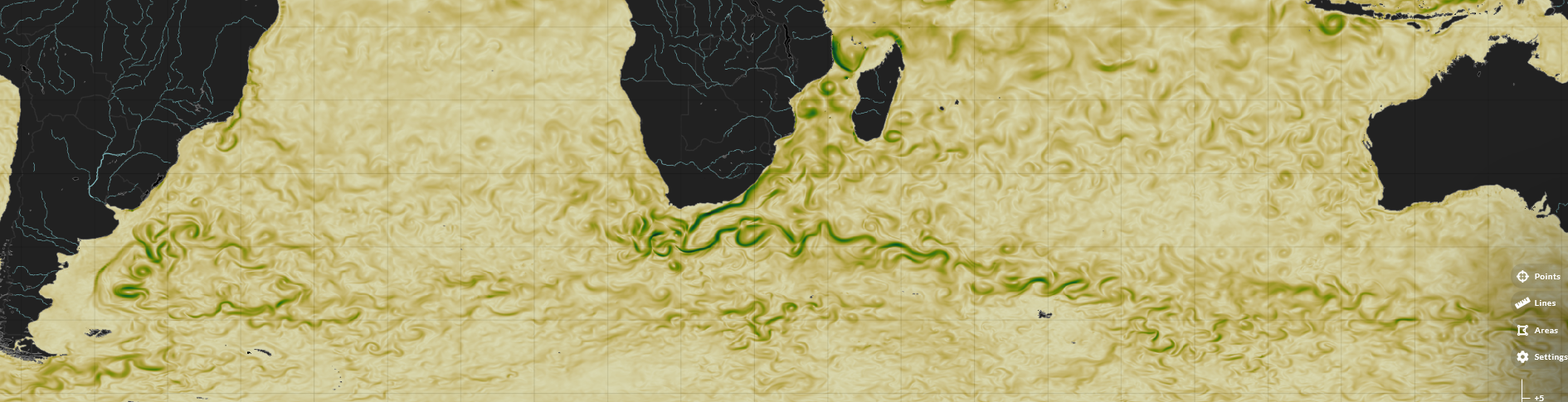 Expert Team  for  Operational Ocean  Forecasting Systems
Pierre Bahurel, Chair; Enrique Alvarez Fanjul, Vice-Chair
Denis Chang-Seng, IOC officer
GOOS 11th Steering Committee meeting, April 2022
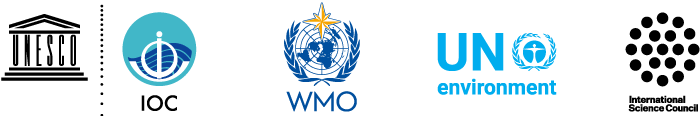 Outlines
Presentation of ETOOFS

Progress made since last SC / April 2021

OOFS guide, status

OOFS workshop, outcomes

OOFS framework, first scheme
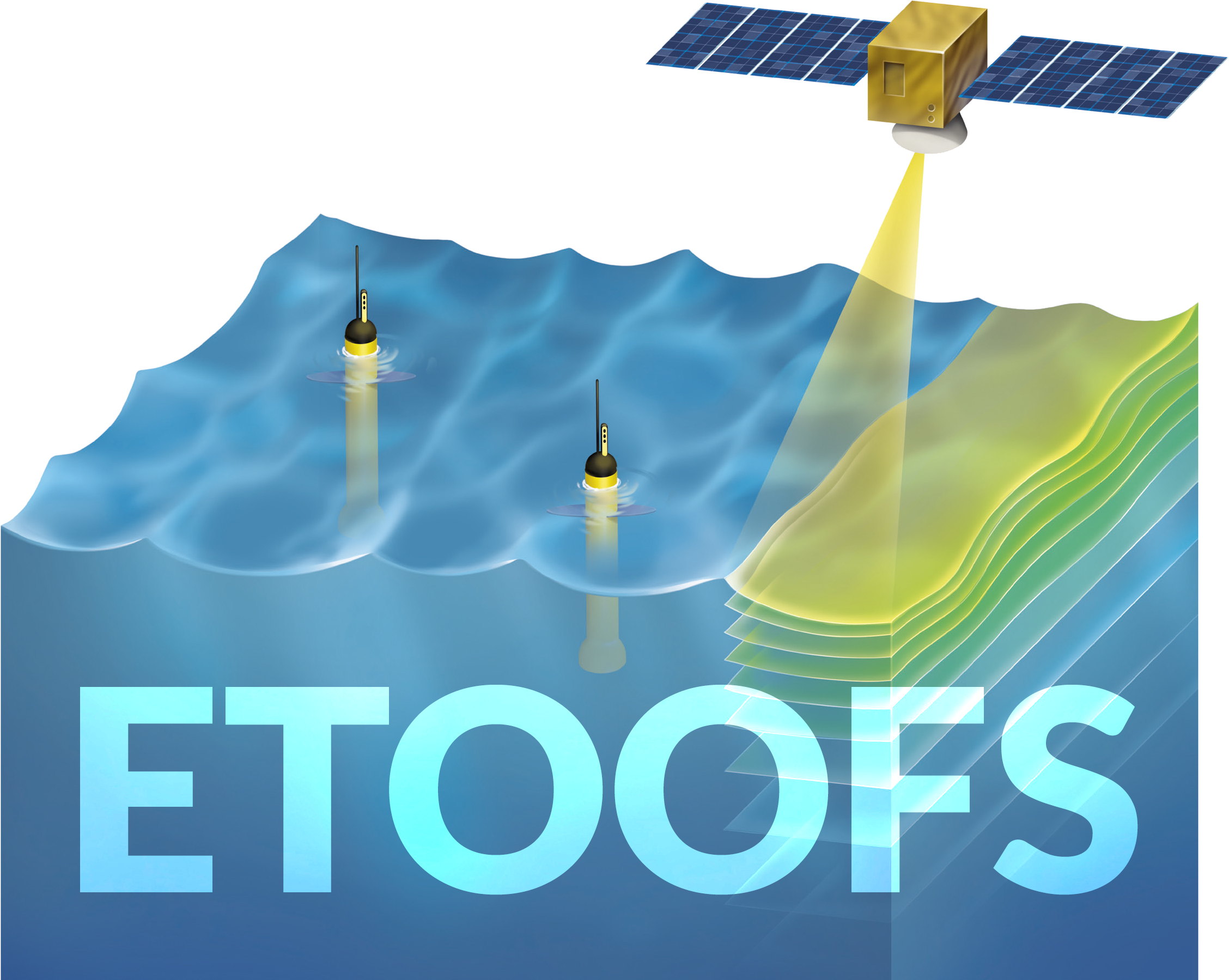 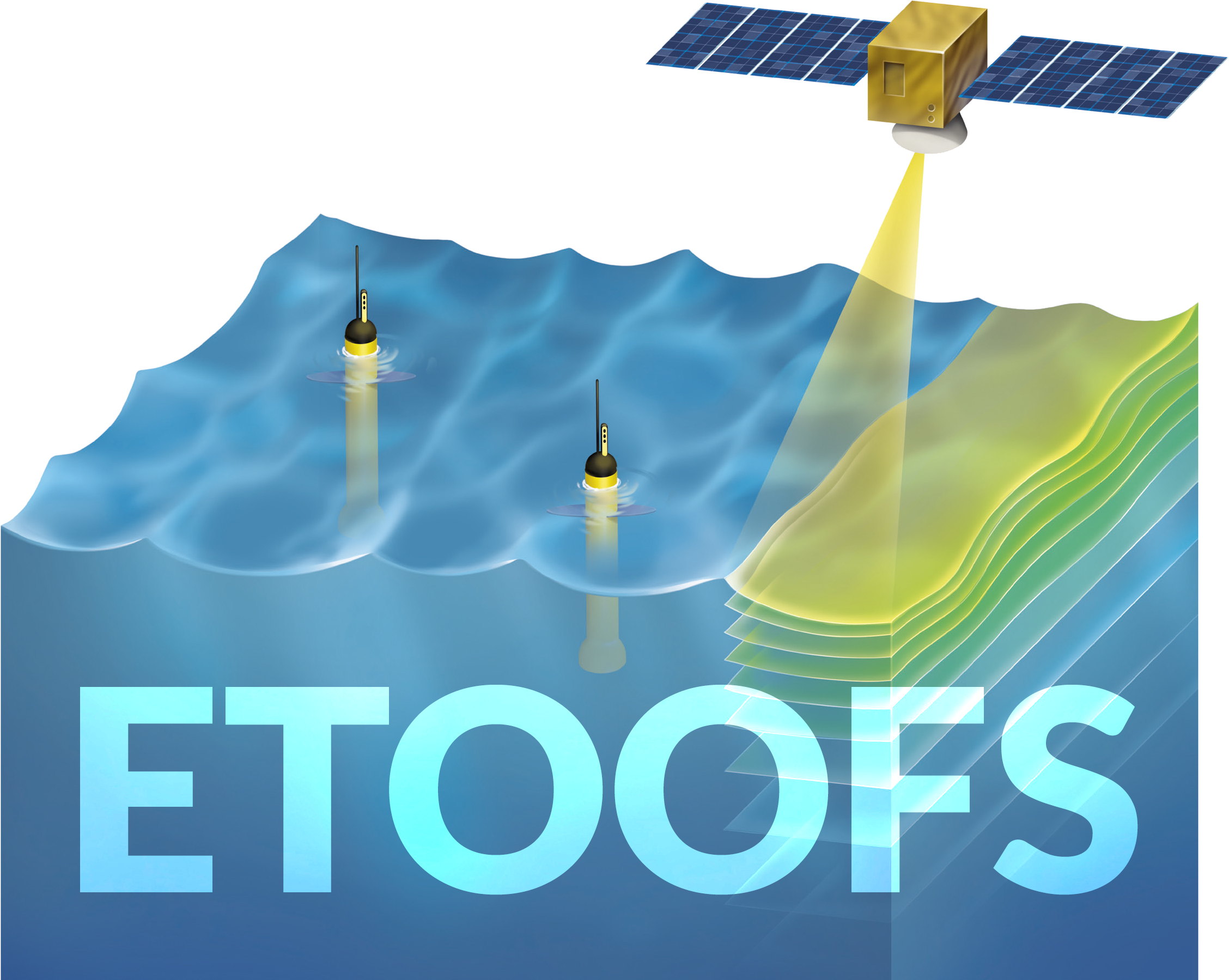 Introduction
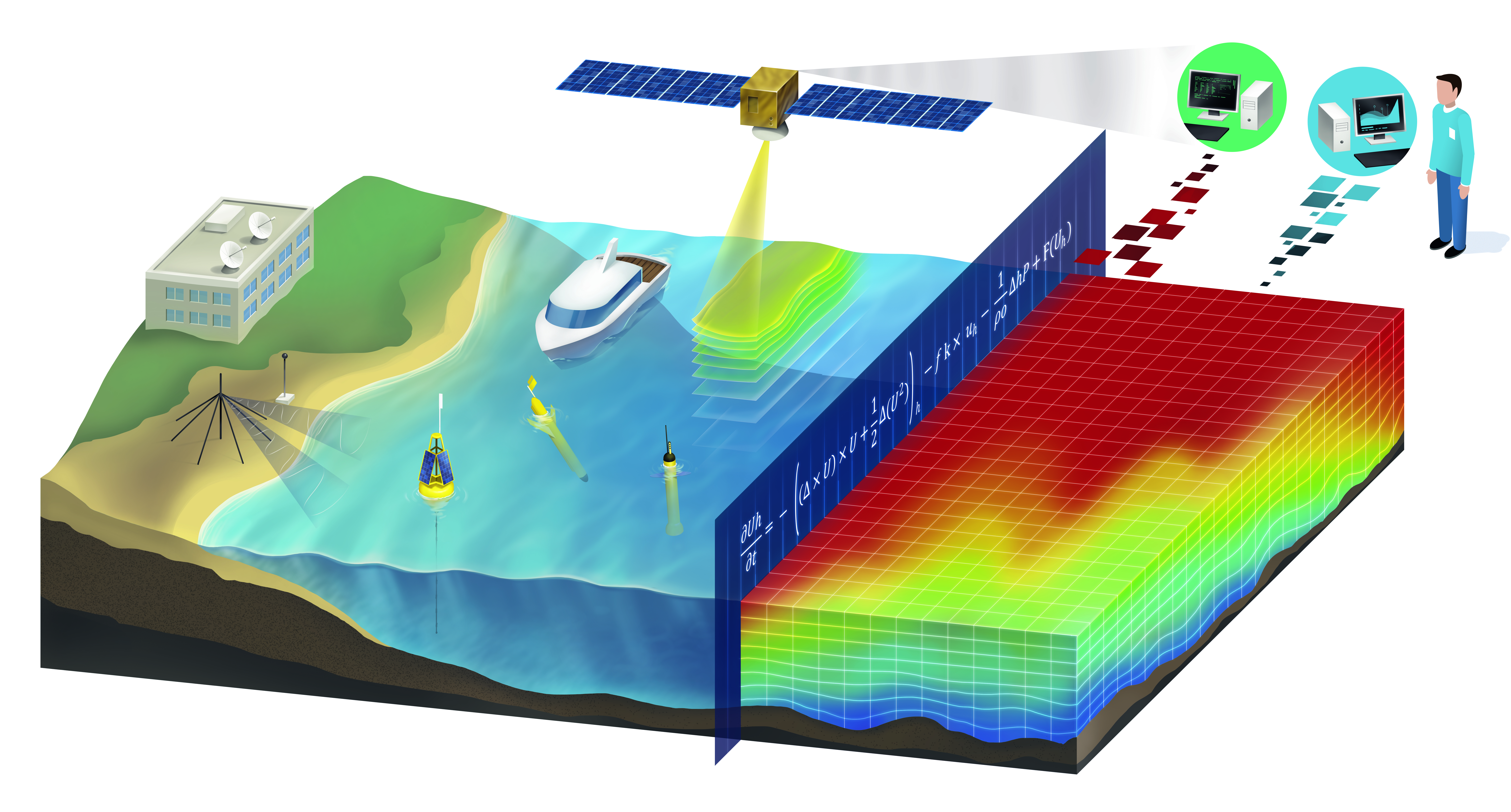 Expert Team on Operational Ocean Forecast Systems (ETOOFS)
Objectives: To improve capacity, quality and interoperability of ocean forecast products to supports climate, operational maritime services, biodiversity and blue economy.
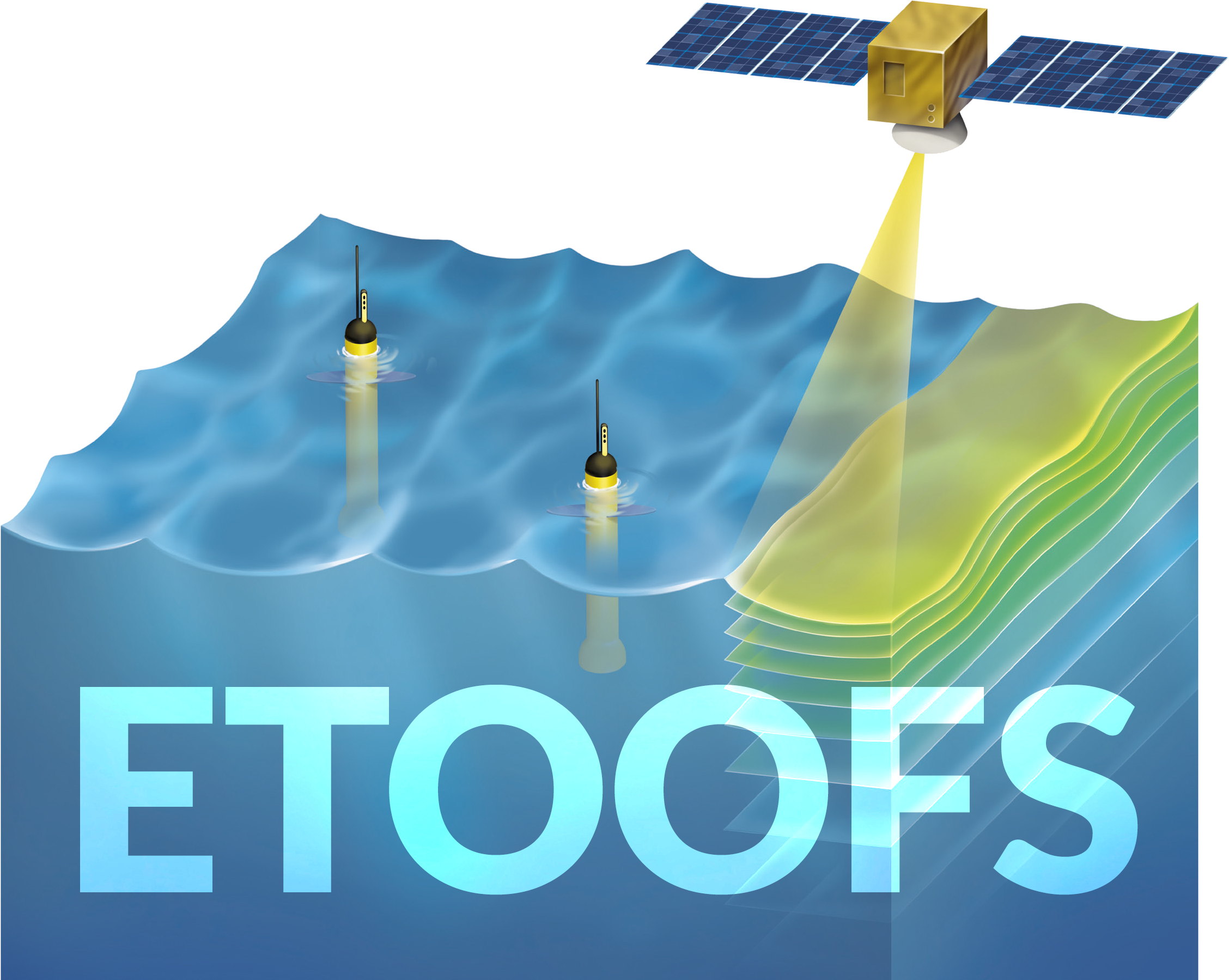 Expert Team on Operational Ocean Forecast Systems (ETOOFS)
EXPERT TEAM

Pierre BAHUREL, France, Chair
Enrique ALVAREZ FANJUL, Spain, Vice-Chair
Stefania CILIBERTI, Italy
Shiro ISHIZAKI, Japan
Sudheer JOSEPH, India
Guimei LIU, China
Avichal MEHRA, US
Aihong ZHONG, Australia
Lotfi AOUF, France

IOC/GOOS
Denis CHANG SENG, IOC, ETOOFS officer
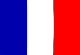 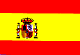 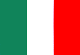 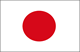 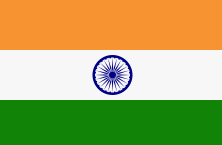 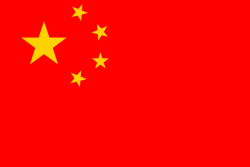 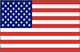 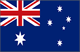 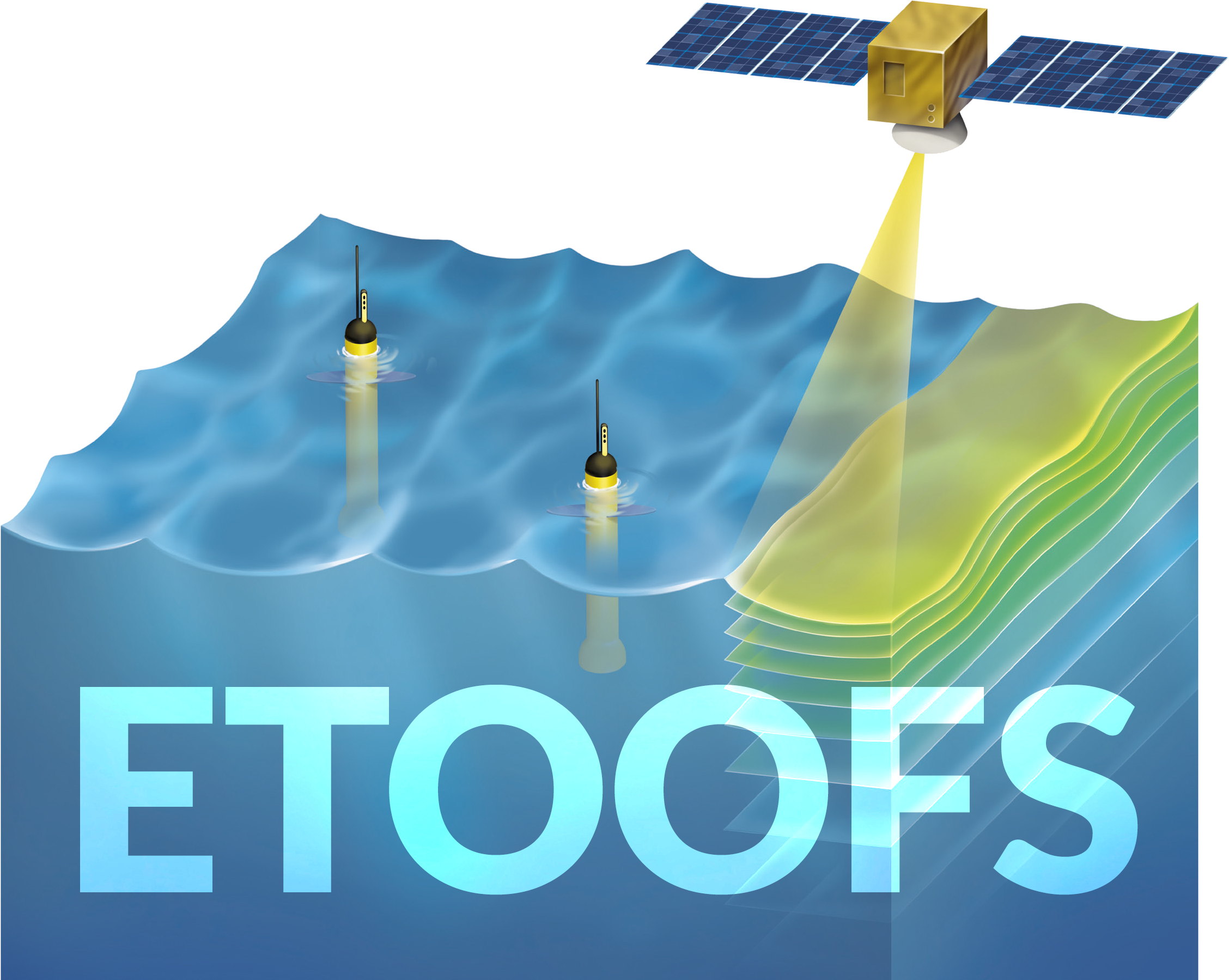 Expert Team on Operational Ocean Forecast Systems (ETOOFS)
OUR MAIN OBJECTIVES of this last year

Release the Guide to Operational Ocean Forecasting Systems
Promote Ocean Forecasting within the IOC community and foster capacity development
Partner with OceanPredict and integrate ETOOFS in the UN Decade of Ocean Sciences
ETOOFS and GOOS IP
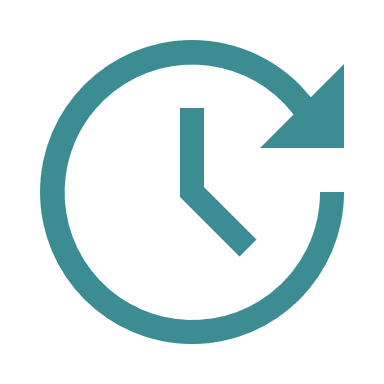 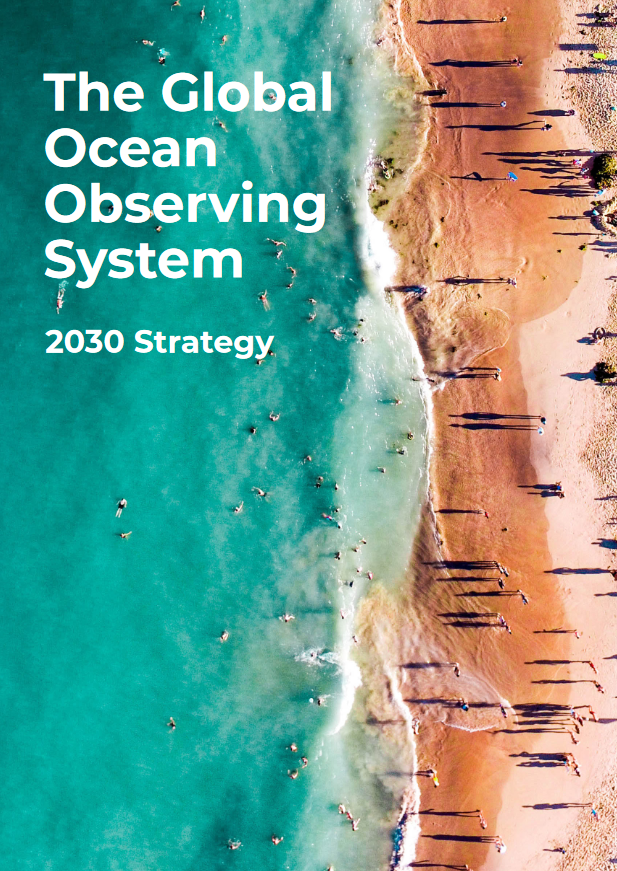 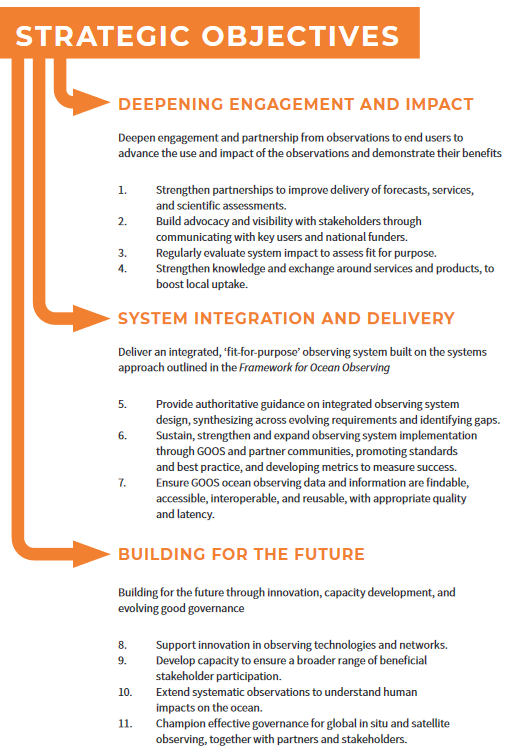 1) Release the Guide to Operational Ocean Forecasting Systems
The ETOOFS GUIDE
The ETOOFS Guide is finalized
70+ contributing experts (authors)
40+ different entities
17+ different countries

12 chapters to
Explain what can OOFS do and why, its value, limitations and main characteristics
Propose expert presentations of OOF systems on Ocean Circulation, Ice monitoring, Sea Level, Wave, Biogeochemistry, Ocean/Atmosphere OOFS systems
Address the uses and expected évolutions

Peer-reviewed text, professional edition
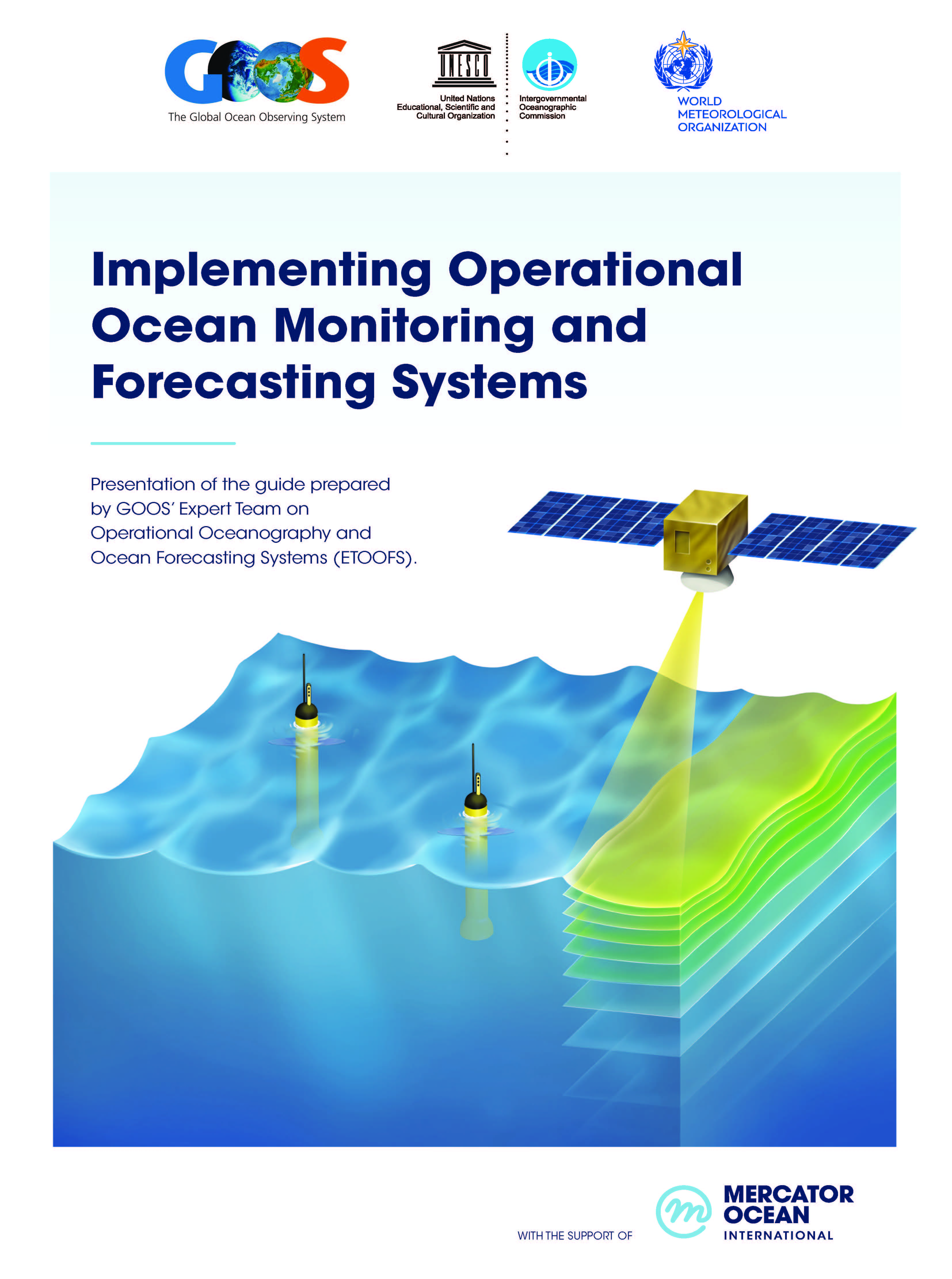 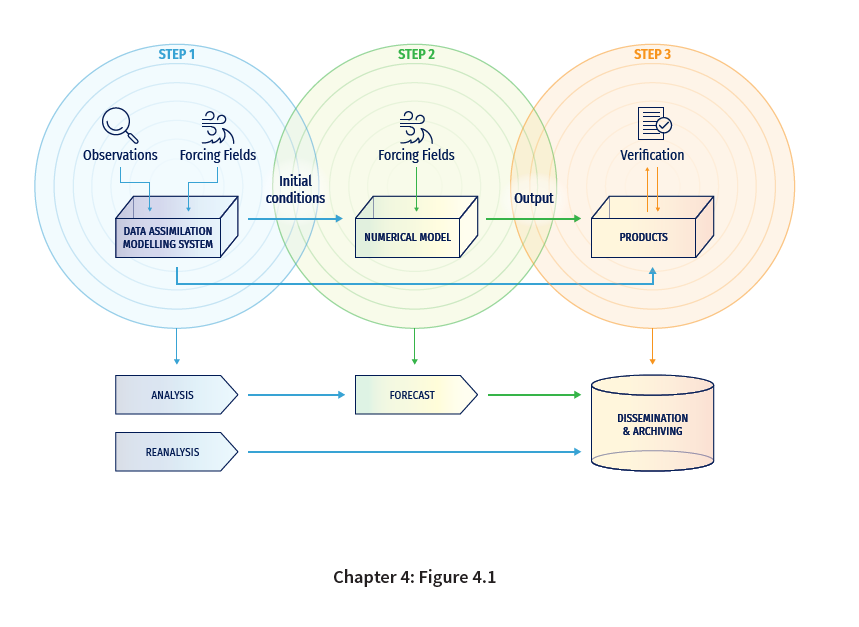 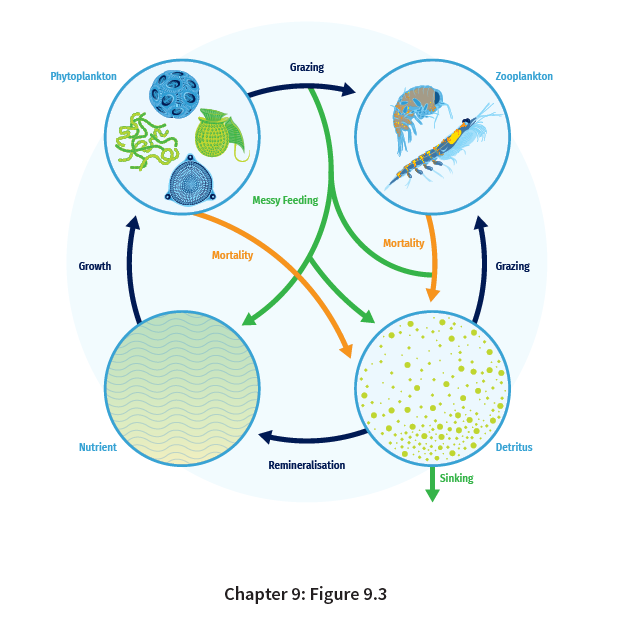 The ETOOFS Guide will be released in June
Under final edition

First release as a GOOS document
at the occasion of the UN Ocean conference in Lisbon
Side-events and online publication


Second release as a « Guide »
after formal approval by WMO & IOC
Before the end of 2022
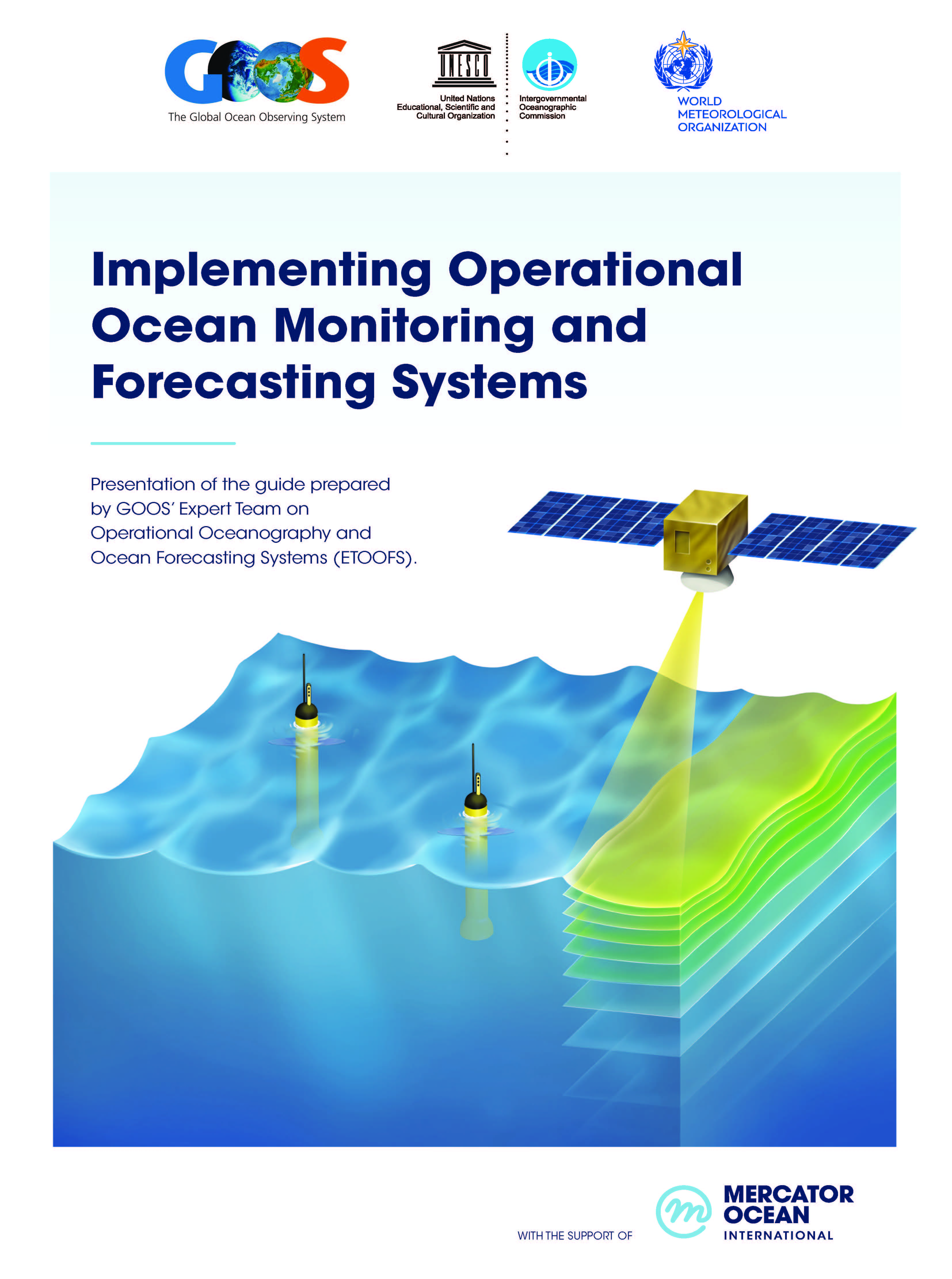 2) Promote Ocean Forecasting within the IOC community and foster capacity development
The ETOOFS WORKSHOP
Foster OOFS capacity development
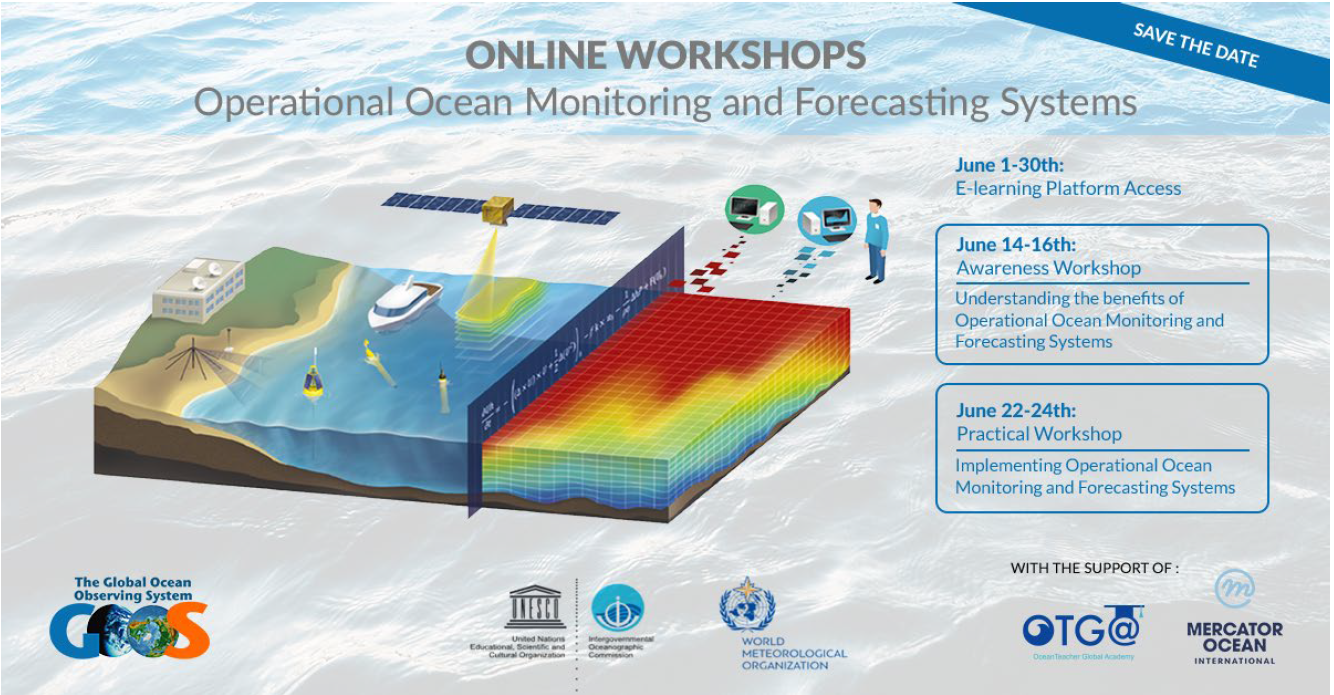 A booklet + A video + ETOOFS Communication material to explain Ocean Forecasting and reach out to interested stakeholders worldwide


A first and very successful try in June 2021 with an online ETOOFS workshop
To connect the authors of the ETOOS Guide with their future readers and users
To engage with new stakeholders and get their guidance
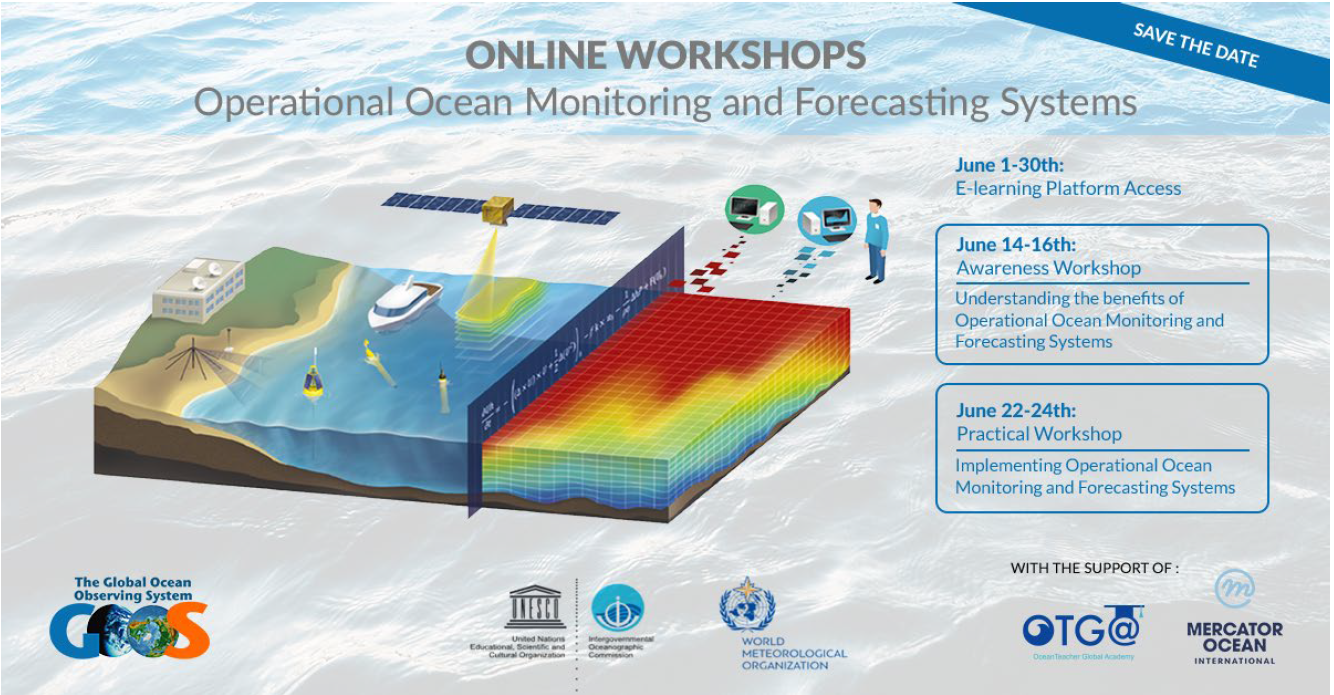 PARTICIPATION
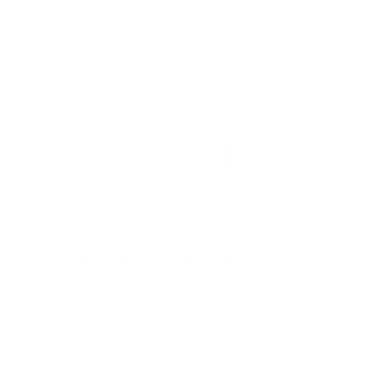 188
PARTICIPANTS PER DAYON AVERAGE
178
QUESTIONS
ASKED
576
VOTES IN LIVE-POLLS
166
THANK YOU
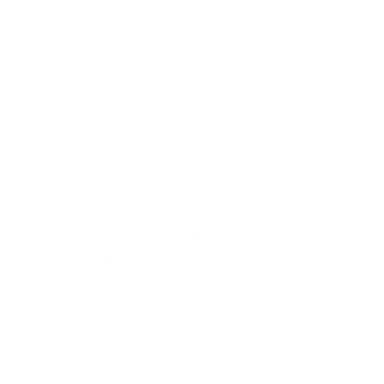 65
COUNTRIES
What will the future of OOFS look like?
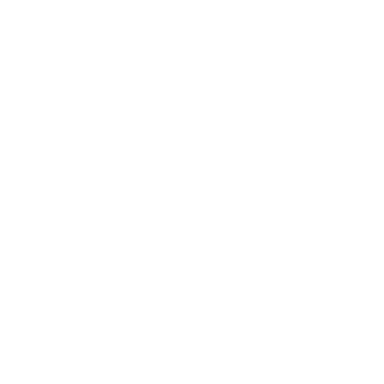 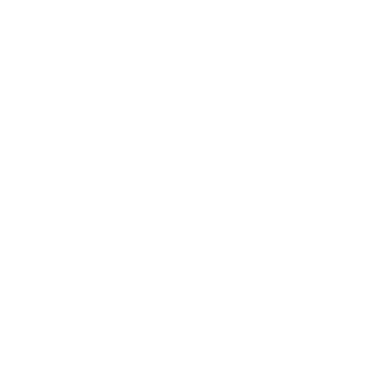 170
ACTIVE PARTICIPANTS
ON THE OTGA PLATFORM
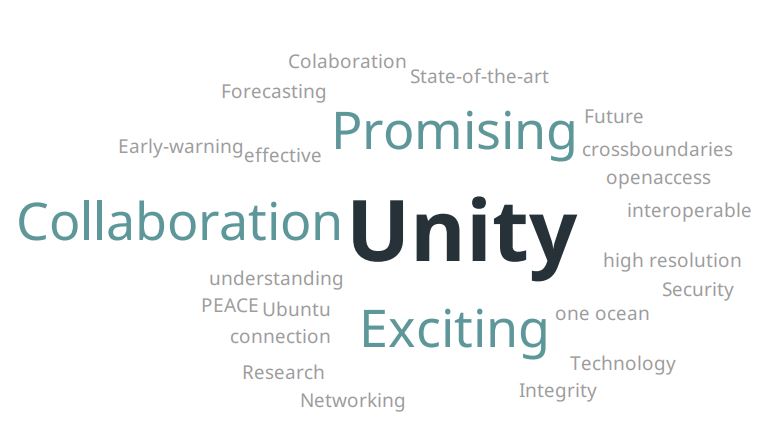 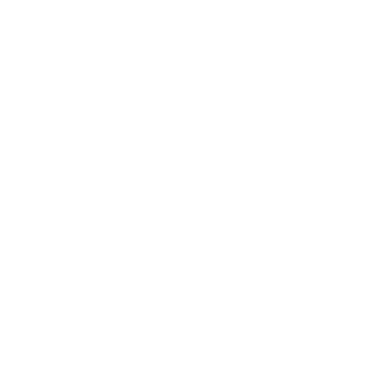 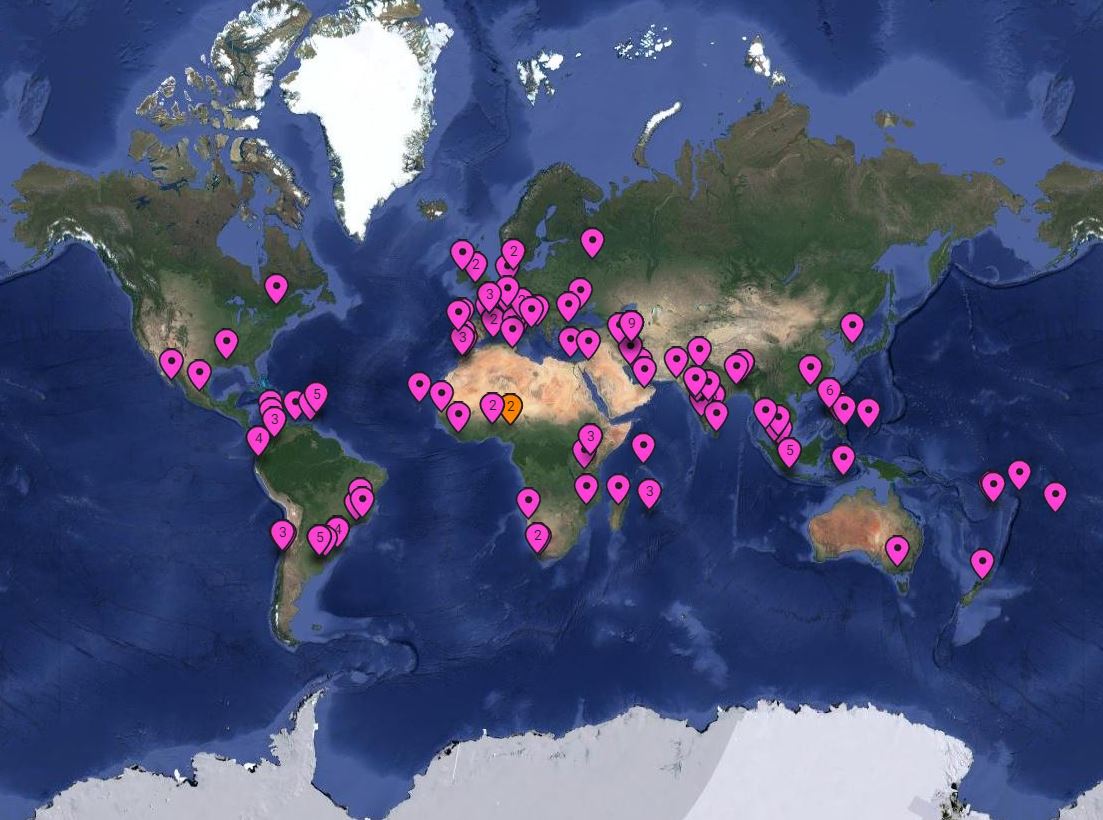 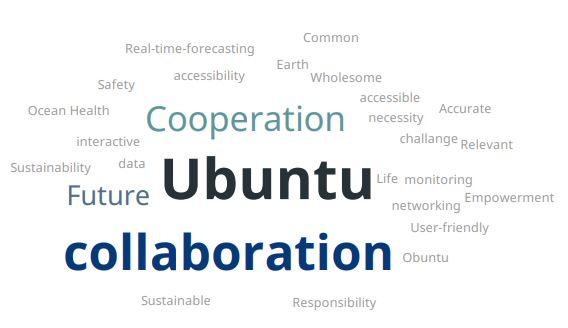 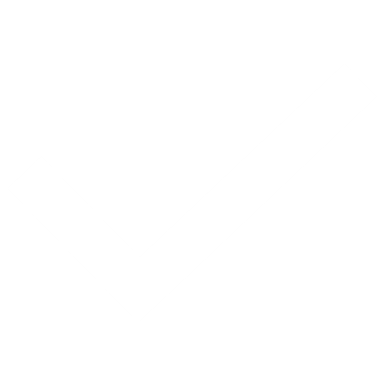 +1000
CLICKS PER CHAPTER
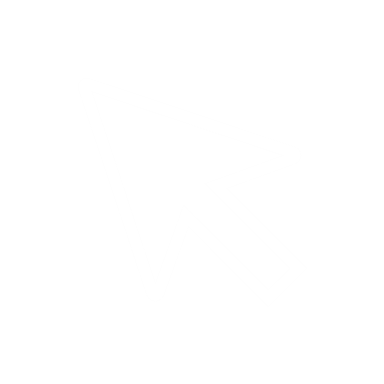 PREPARATORYMATERIAL
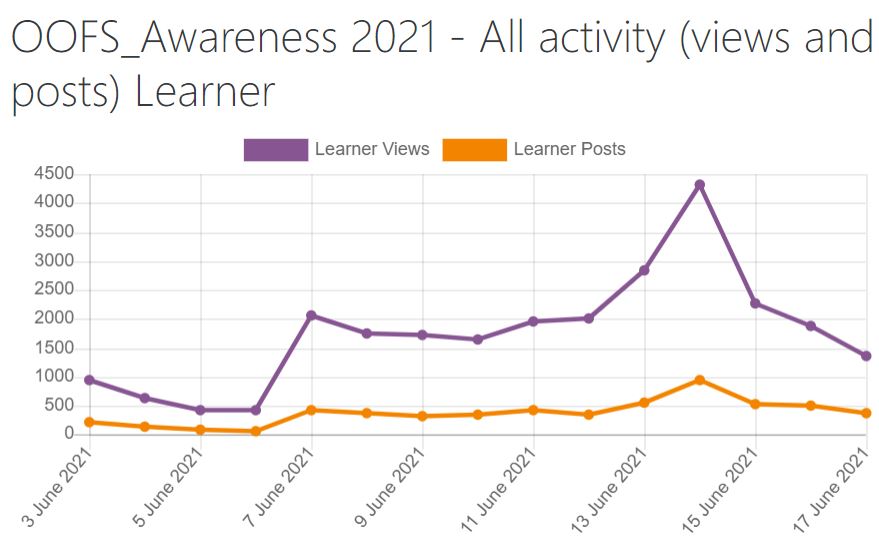 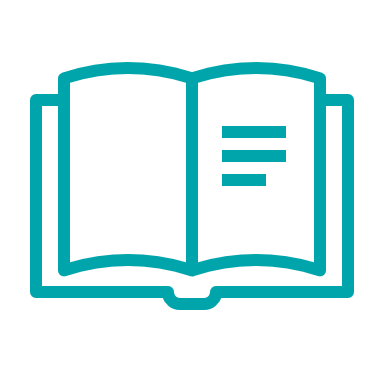 Survey
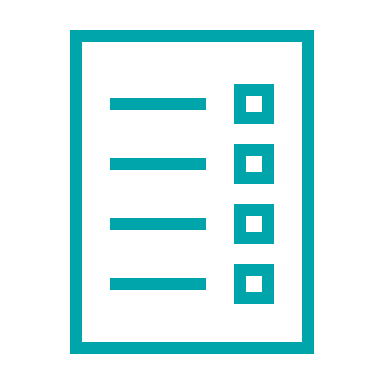 What content would you like/need to be addressed in a future OOFS workshop?
Regional perspective
Technical aspects
More of OOFS activities on the Africa context, where the develop regions are and how Africa is moving. Technical assistance to Africa in the context of OOFS
Data assimilation
Hurricane Warning System
how to enable small-scale OOFS in developing countries
Forecast verification and validation exercises
How to take into account (or to consider) local / traditional made tools by coastal communities in OOFS
forecasting of wave models in coastal areas
More focus on regional basis
Validation of numerical modelling
Ocean data processing and quality control techniques
OOFS Implementation
experiences of downscalling of global models in the Southern Hemisphere, particularly in South America
estimation of financial cost of materials using in OOFS
Challenges, how to overcome the ocean data observation in all part of the ocean
Marine pollution
Practical aspects of each of the steps involved in an OOFS implementation
Oil spills
Ocean Acidification, Global Warming
“I think it's good, you just need to practice”
Building an OOFS Network
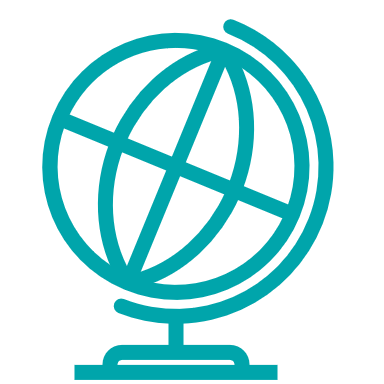 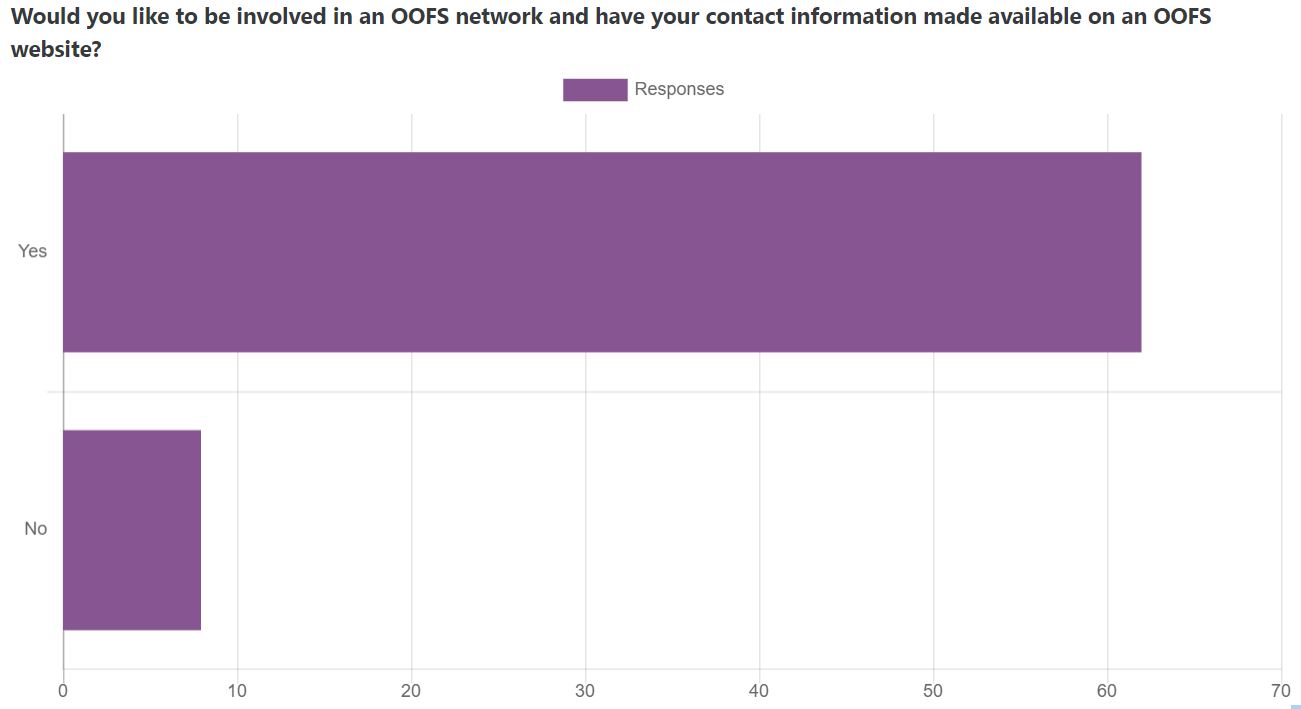 “ETOOFS has done excellent job already. I would request them to introduce more professionals onboard for their local representation and mutually get connected with ocean research community... I am more interested to be part of ETOOFS if an opportunity is available... Thanks a ton for your support”
Building an OOFS Network
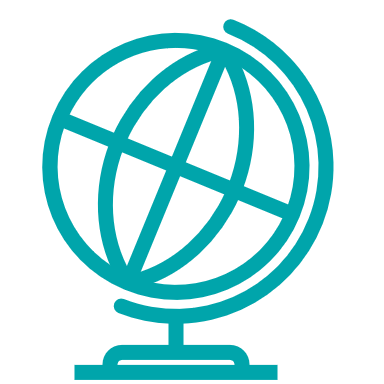 How could the ETOOFS Team be more helpful toward the global OOFS community?
Guidance & concrete support
NETWORK
networking and feedbacks
identifying promising projects and sending experts to advise developing countries where systems can be improved.
communicating guidelines for how to incorporate locally collected CTD casts data with products, for instance, CMEMS databases.
active groups at a regional and global level for the exchange of information and knowledge.
Technical support to developing nations
ETOOFS Team should interact regularly with the global OOFS community through online forums and with the organization of trainings and events.
Data easier to access
monitoring compliance with minimum standards to countries that need to strengthen or even implement their own OOFS.
keep the community abreast of emerging trends in Ocean monitoring and forecasting
Provide a checklist of what it will take for us to lay the groundwork for an OOFS in our country/region
Provide a rundown of what is needed to improve resolution of global forecasts so that we can begin to identify points of alignment.
Training
Showing more applied examples in which the models have been used efficiently in decision-making for environmental cases, marine economy, climate change, etc.
Suggesting policy makers, the outcomes and decisions taken in the forum meeting to be seriously considered while law making would definitely go a long way.
Regular webinars and putting them in Youtube for viewing later by a large global audience.
Disseminate information
The ETOOFS workshop continues with OTGA
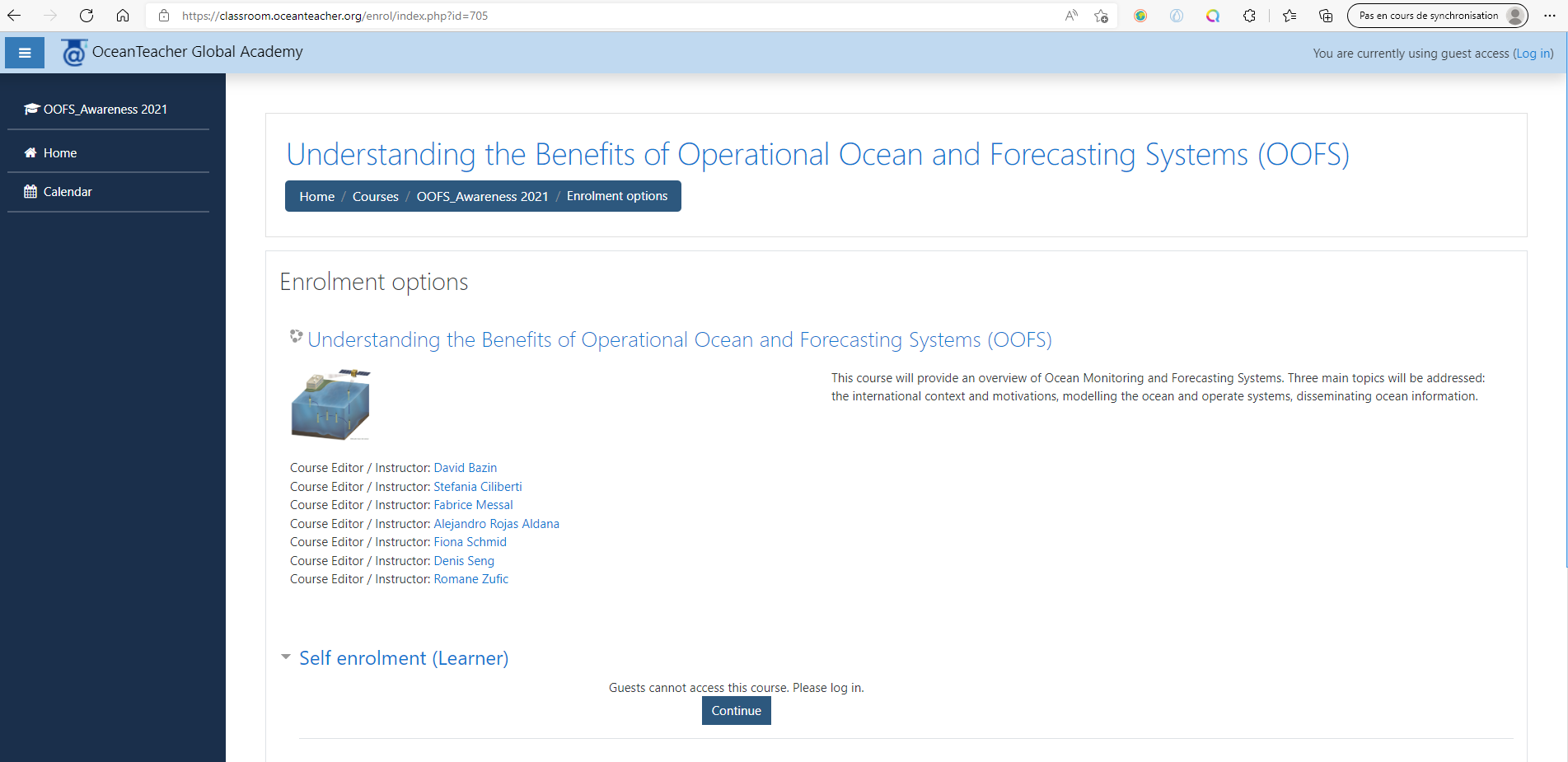 3) Partner with OceanPredict and integrate ETOOFS in the UN Decade of Ocean Sciences
The ETOOFS FRAMEWORK
The ETOOFS Framework
Objective : leverage the ETOOFS action through community-wide efforts, taking advantage of 
the existing OceanPredict community on one hand, and 
the emerging UN Decade « ocean prediction » community on the other
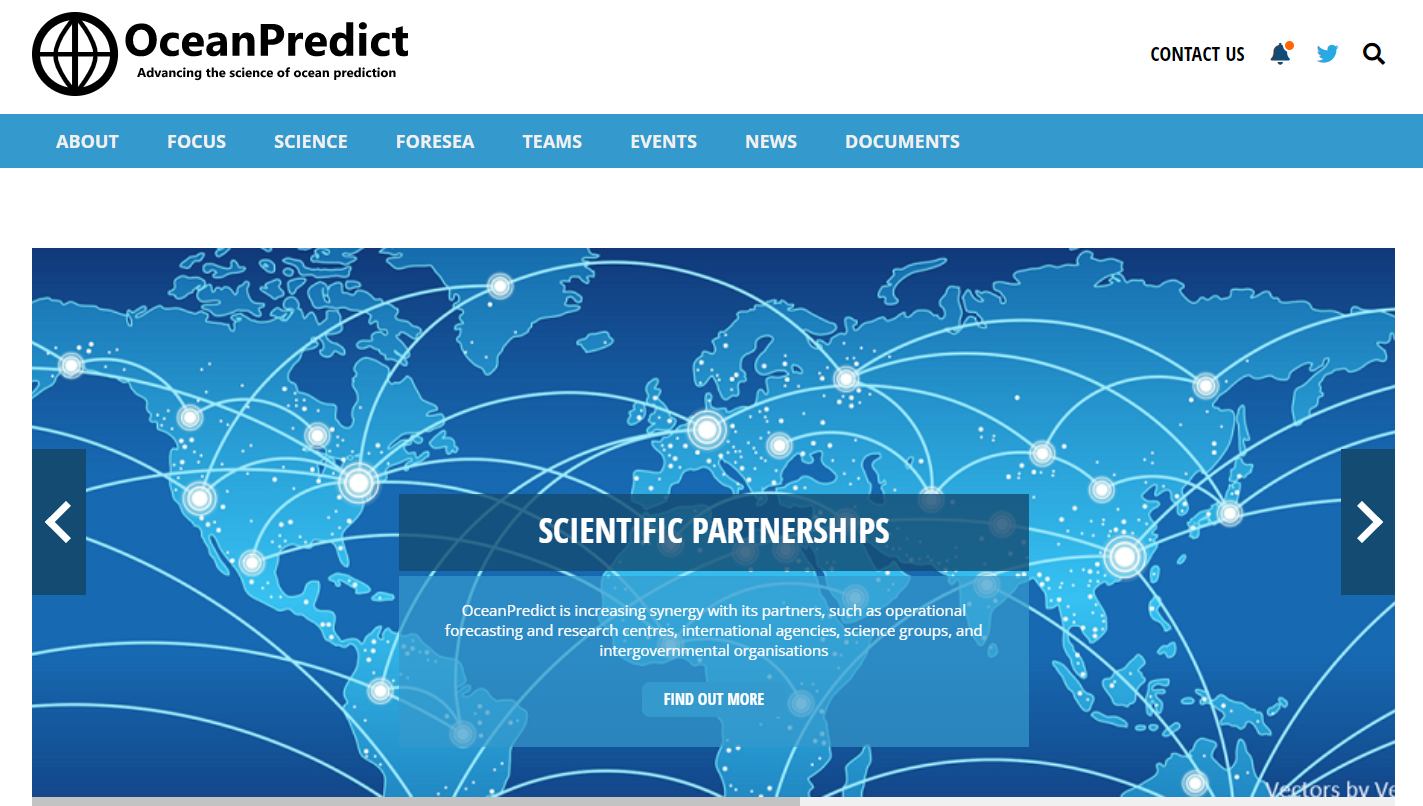 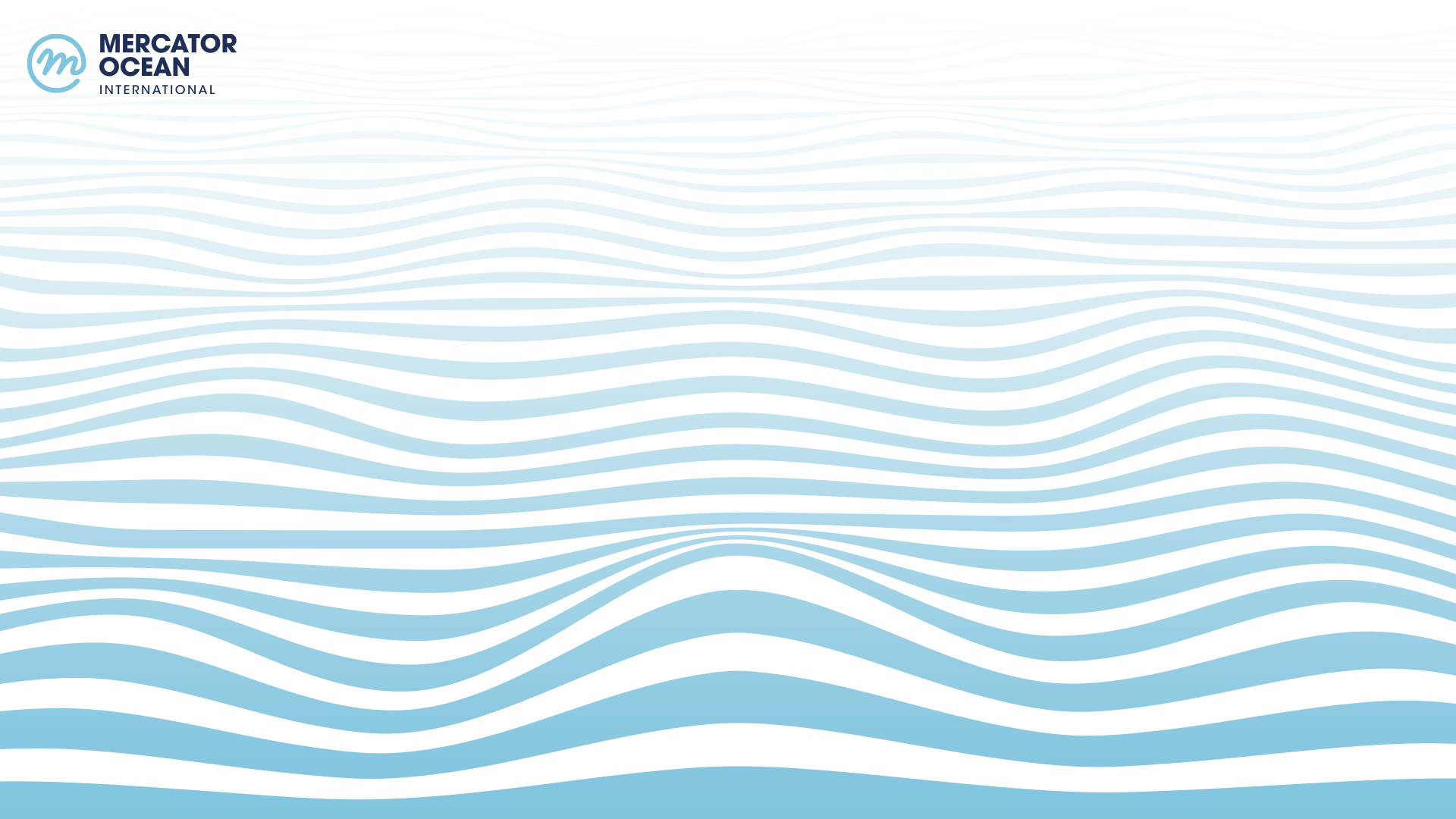 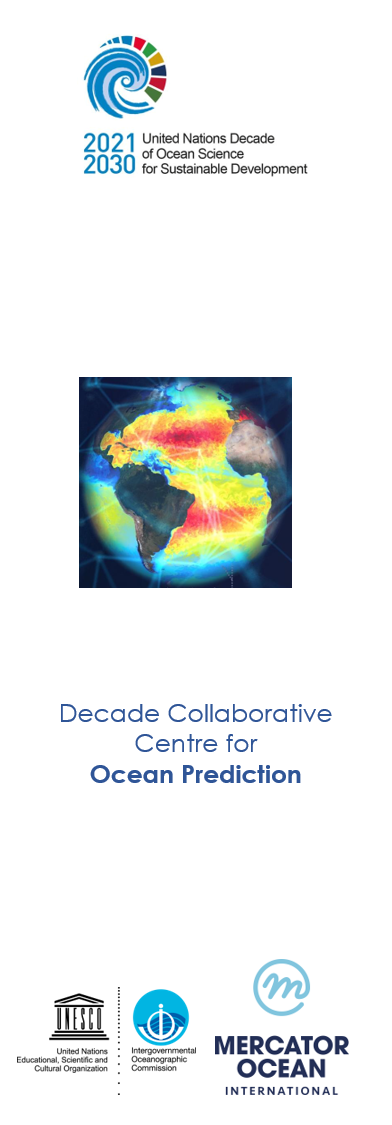 Decade Collaborative Centre – Ocean Prediction
UN General Assembly
IOC/UNESCO
Governing Bodies
Decade Advisory Board
UN Entities
DOALOS, UN-OCEANS
Decade Coordination Unit / IOC
DCC-Ocean Prediction
Mercator Ocean International
Decade Programmes

ForeSea (open ocean), CoastPredict (coastal), DITTO (digital twins), OASIS (air-sea fluxes),
MarineLife 2030, Deep Ocean Observing Strategy and Challenger 150 (deep ocean ecosystem modelling), new / developing… (OBON – omics).

Intergovernmental Programmes and Sponsors

UNESCO-IOC, IODE / Ocean Best Practices System, GOOS / GCOS, WMO-IOC ET-OOFS, UNEP GEMS Ocean, International Science Council, G7 FSOI, …
European Programmes

Copernicus (Marine, WEkEO), EMODnet, EU4OceanObs, EuroGOOS / EOOS, 
European Marine Board, JPI-Oceans…
Marine Research Infrastructures, Mission Ocean,
Destination Earth, Sentinels…

Global Programmes

GEO Blue Planet, OceanPredict, Future Earth programmes and Ocean KAN, SCOR, POGO, SOLAS, IMBER, GEOTRACES, WCRP, …
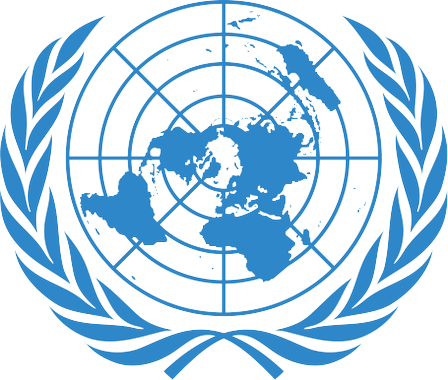 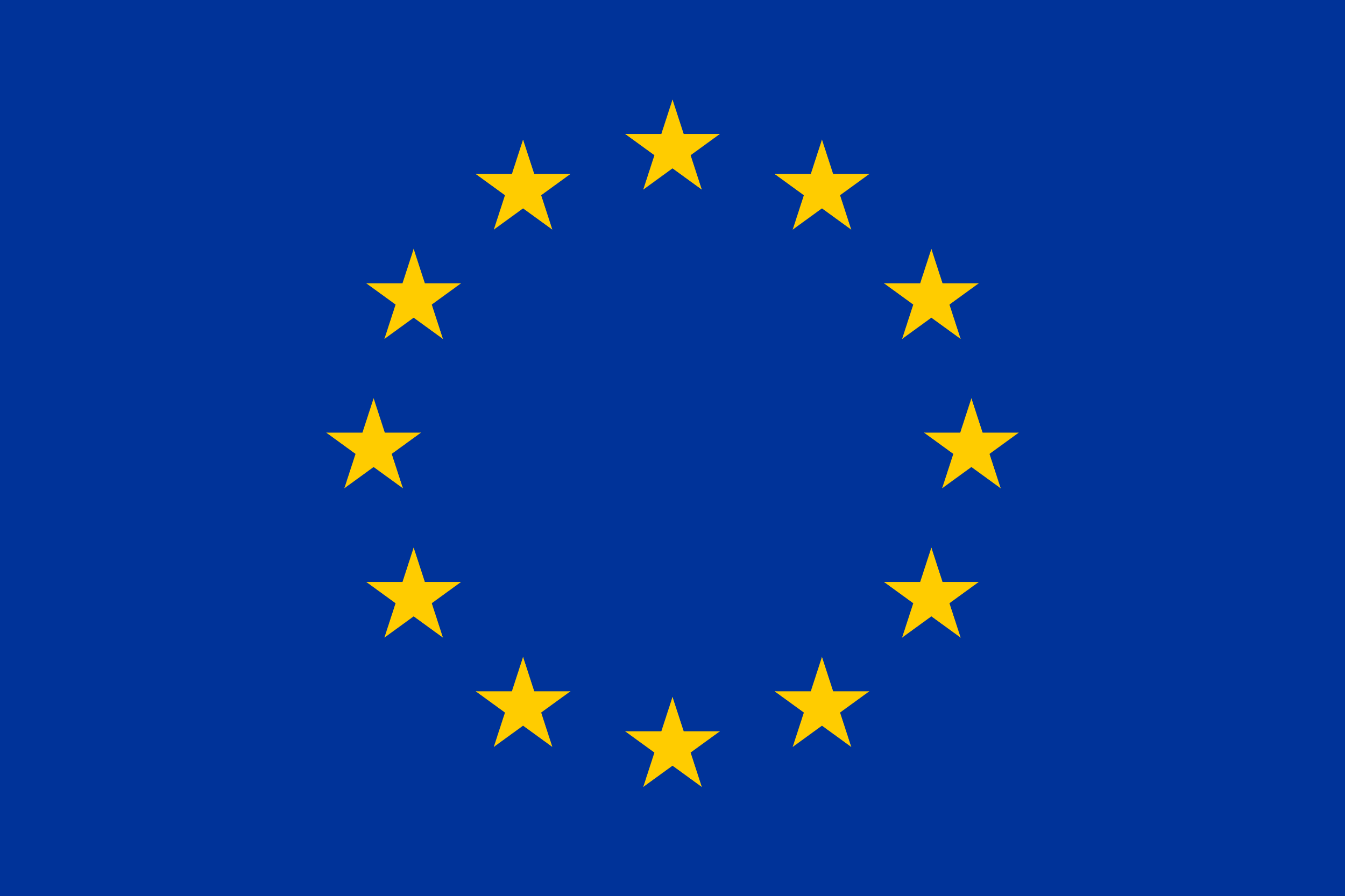 The ETOOFS Framework
Objective : leverage the ETOOFS action through community-wide efforts, taking advantage of 
the existing OceanPredict community on one hand, and 
the emerging UN Decade « ocean prediction » community on the other
Targeted Scheme
ETOOFS : expert team of IOC & WMO, links with IOC & WMO Member States 
OceanPredict : « ocean prediction » scientific community
DCC-OceanPrediction: « ocean prediction » stakeholders, operational centres, new comers
Ocean 
Prediction
Conclusion
Since the last SC, April 2021, we have
Finalized the ETOOFS Guide
Raised ETOOFS awareness (workshop)
Positioned ETOOFS with Science (OceanPredict) and UN Decade (DCC-OP)

The next step is the release of the ETOOFS Guide.

Our objective for the coming year is to reinforce this Ocean Prediction backbone with ETOOFS / OceanPredict / DCC-OP and reinforce the ETOOFS role in supporting IOC and WMO Member States.
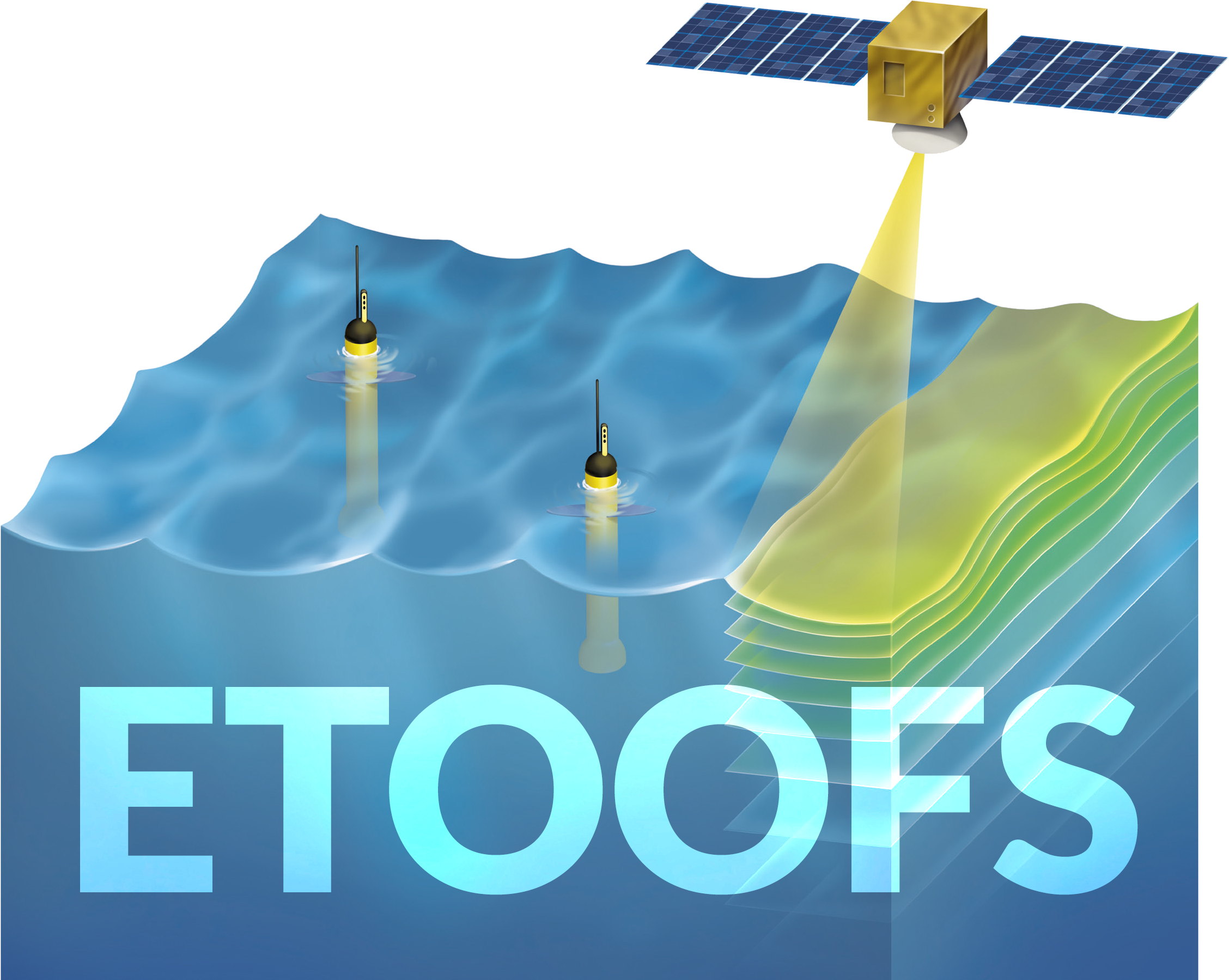 The Global Ocean Observing System
www.goosocean.org
Reports from GOOS componentsETOOFS
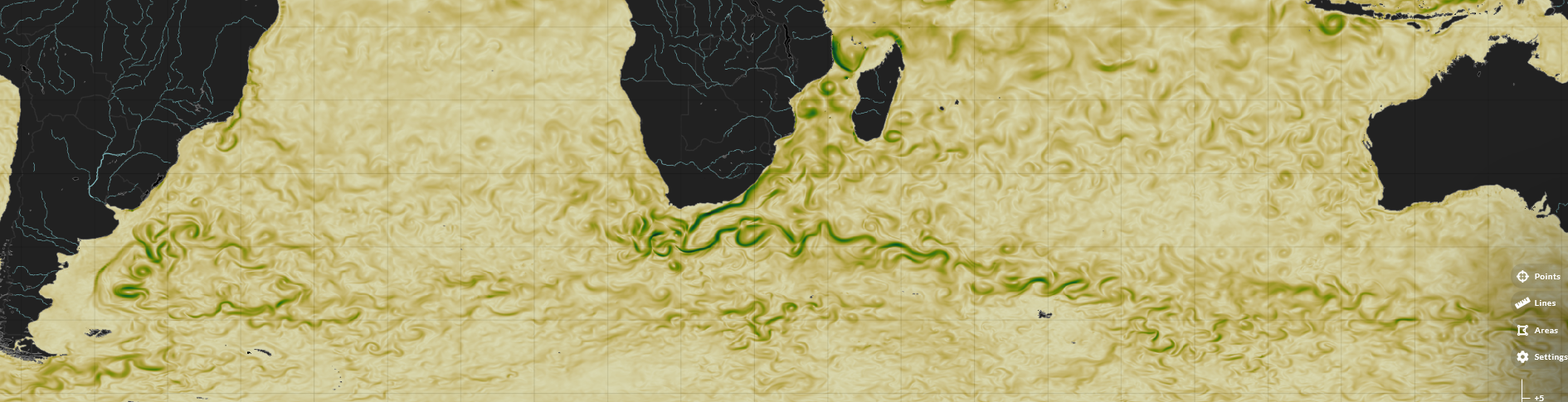 THANK YOU
Expert Team  for  Operational Ocean  Forecasting Systems
Pierre Bahurel, Chair; Enrique Alvarez Fanjul, Vice-Chair
Denis Chang-Seng, IOC officer
GOOS 11th Steering Committee meeting, April 2022
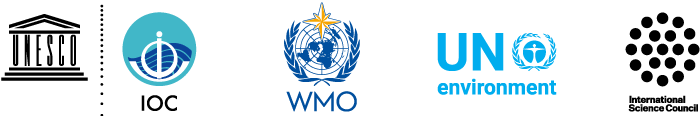